COSC 6368 Machine Learning Organization
Introduction to Machine Learning 
Reinforcement Learning
Introduction to Decision Trees (and Classification in general)
Neural Networks
Deep Learning (brief; at the end of semester!)
Classification: Definition
Given a collection of records (training set )
Each record contains a set of attributes, one of the attributes is the class.
Find a model  for the class attribute as a function of the values of other attributes.
Goal: previously unseen records should be assigned a class as accurately as possible.
A test set is used to determine the accuracy of the model. Usually, the given data set is divided into training and test sets, with training set used to build the model and test set used to validate it.
Illustrating Classification Task
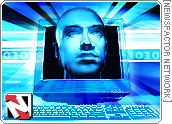 Examples of Classification Task
Predicting tumor cells as benign or malignant

Classifying credit card transactions as legitimate or fraudulent

Classifying secondary structures of protein as alpha-helix, beta-sheet, or random coil

Categorizing news stories as finance, weather, entertainment, sports, etc
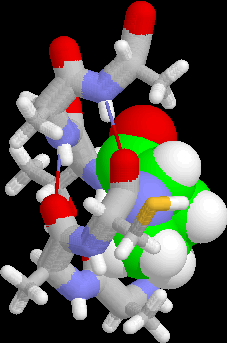 Classification Techniques
Decision Tree based Methods covered
Rule-based Methods
Memory based reasoning, instance-based learning
Neural Networks covered
Naïve Bayes and Bayesian Belief Networks
Support Vector Machines 
Ensemble Methods
COSC 6368 Decision Tree Organization
Examples of Decision Trees
Decision Tree Induction
Overfitting 
Other Issues
Data Fragmentation
Expressiveness
Decision Boundaries
Oblique Trees 
Metrics for Model Evaluation 
Learning Curves 
Advantages and Disadvantages of Decision Tree Models
categorical
categorical
continuous
class
1. Examples of Decision Trees
Splitting Attributes
Refund
Yes
No
NO
MarSt
Married
Single, Divorced
TaxInc
NO
< 80K
> 80K
YES
NO
Model:  Decision Tree
Training Data
NO
Another Example of Decision Tree
categorical
categorical
continuous
class
Single, Divorced
MarSt
Married
NO
Refund
No
Yes
TaxInc
< 80K
> 80K
YES
NO
There could be more than one tree that fits the same data!
Decision Tree Classification Task
Decision Tree
Refund
Yes
No
NO
MarSt
Married
Single, Divorced
TaxInc
NO
< 80K
> 80K
YES
NO
Apply Model to Test Data
Test Data
Start from the root of tree.
Refund
Yes
No
NO
MarSt
Married
Single, Divorced
TaxInc
NO
< 80K
> 80K
YES
NO
Apply Model to Test Data
Test Data
Apply Model to Test Data
Test Data
Refund
Yes
No
NO
MarSt
Married
Single, Divorced
TaxInc
NO
< 80K
> 80K
YES
NO
Apply Model to Test Data
Test Data
Refund
Yes
No
NO
MarSt
Married
Single, Divorced
TaxInc
NO
< 80K
> 80K
YES
NO
Apply Model to Test Data
Test Data
Refund
Yes
No
NO
MarSt
Married
Single, Divorced
TaxInc
NO
< 80K
> 80K
YES
NO
Apply Model to Test Data
Test Data
Refund
Yes
No
NO
MarSt
Assign Cheat to “No”
Married
Single, Divorced
TaxInc
NO
< 80K
> 80K
YES
NO
Decision Tree Classification Task
Decision Tree
2. Decision Tree Induction
Many Algorithms:
Hunt’s Algorithm (one of the earliest)
CART
ID3, C4.5
SLIQ,SPRINT
General Structure of Hunt’s Algorithm
Let Dt be the set of training records that reach a node t
General Procedure:
If Dt contains records that belong the same class yt, then t is a leaf node labeled as yt
If Dt is an empty set, then t is a leaf node labeled by the default class, yd
If Dt contains records that belong to more than one class, use an attribute test to split the data into smaller subsets. Recursively apply the procedure to each subset.
Dt
?
Refund
Refund
Yes
No
Yes
No
Don’t 
Cheat
Marital
Status
Don’t 
Cheat
Marital
Status
Single,
Divorced
Refund
Married
Married
Single,
Divorced
Yes
No
Don’t 
Cheat
Taxable
Income
Cheat
Don’t 
Cheat
Don’t 
Cheat
Don’t 
Cheat
< 80K
>= 80K
Don’t 
Cheat
Cheat
Hunt’s Algorithm
Don’t 
Cheat
Tree Induction
Greedy strategy.
Split the records based on an attribute test that optimizes certain criterion.

Issues
Determine how to split the records
How to specify the attribute test condition?
How to determine the best split?
Determine when to stop splitting
Tree Induction
Greedy strategy.
Creates the tree top down starting from the root, and splits the records based on an attribute test that optimizes certain criterion.

Issues
Determine how to split the records
 How to specify the attribute test condition?
 How to determine the best split?
Determine when to stop splitting
How to Specify Test Condition?
Depends on attribute types
Nominal
Ordinal
Continuous

Depends on number of ways to split
2-way split
Multi-way split
CarType
Family
Luxury
Sports
CarType
CarType
{Sports, Luxury}
{Family, Luxury}
{Family}
{Sports}
Splitting Based on Nominal Attributes
Multi-way split: Use as many partitions as distinct values. 



Binary split:  Divides values into two subsets. 		      Need to find optimal partitioning.
OR
Size
Small
Large
Medium
Size
Size
Size
{Small, Medium}
{Small, Large}
{Medium, Large}
{Medium}
{Large}
{Small}
Splitting Based on Ordinal Attributes
Multi-way split: Use as many partitions as distinct values. 



Binary split:  Divides values into two subsets. 		      Need to find optimal partitioning.



What about this split?
OR
Splitting Based on Continuous Attributes
Different ways of handling
Discretization to form an ordinal categorical attribute
 Static – discretize once at the beginning
 Dynamic – ranges can be found by equal interval 		bucketing, equal frequency bucketing		(percentiles), clustering, or supervised   
                                                                   clustering.

Binary Decision: (A < v) or (A  v)
 consider all possible splits and finds the best cut v
 can be more compute intensive
Splitting Based on Continuous Attributes
Tree Induction
Greedy strategy.
Split the records based on an attribute test that optimizes certain criterion.

Issues
Determine how to split the records
 How to specify the attribute test condition?
 How to determine the best split?
Determine when to stop splitting
How to determine the Best Split
Before Splitting: 10 records of class 0,		10 records of class 1
Which test condition is the best?
How to determine the Best Split
Greedy approach: 
Nodes with homogeneous class distribution (pure nodes) are preferred
Need a measure of node impurity:
Non-homogeneous,
High degree of impurity
Homogeneous,
Low degree of impurity
Measures of Node Impurity
Entropy (only this measure will be covered in detail)
GINI
IMPURITY= (1-PURITY)


Purity(X)= (Number of Majority Class Examples in X) /
                  (Number of Example of X)
Useful to use class proportion vectors to characterize class distributions; e.g (1/8, 5/8. 1/4).
M0
M2
M3
M4
M1
M12
M34
How to Find the Best Split
Before Splitting:
A?
B?
Yes
No
Yes
No
Node N1
Node N2
Node N3
Node N4
Gain = M0 – M12 vs  M0 – M34
Sorted Values
Split Positions
Splitting Continuous Attributes
For efficient computation: for each attribute,
Sort the attribute on values
Linearly scan these values, each time updating the count matrix and computing gini index
Choose the split position that has the least gini index
Alternative Splitting Criteria based on INFO
Entropy at a given node t:


(NOTE: p( j | t) is the relative frequency of class j at node t).
Measures homogeneity of a node. 
Maximum (log nc) when records are equally distributed among all classes implying least information
Minimum (0.0) when all records belong to one class, implying most information
Entropy based computations are similar to the GINI index computations
Examples for computing Entropy
P(C1) = 0/6 = 0     P(C2) = 6/6 = 1
Entropy = – 0 log 0 – 1 log 1 = – 0 – 0 = 0
P(C1) = 1/6          P(C2) = 5/6
Entropy = – (1/6) log2 (1/6) – (5/6) log2 (1/6) = 0.65
P(C1) = 2/6          P(C2) = 4/6
Entropy = – (2/6) log2 (2/6) – (4/6) log2 (4/6) = 0.92
Splitting Based on INFO...
Information Gain: 



		Parent Node, p is split into k partitions;
		ni is number of records in partition i
Measures Reduction in Entropy achieved because of the split. Choose the split that achieves most reduction (maximizes GAIN)
Used in ID3 and C4.5
Disadvantage: Tends to prefer splits that result in large number of partitions, each being small but pure.
Splitting Based on INFO...
Gain Ratio: 




Parent Node, p is split into k partitions
ni is the number of records in partition i

Adjusts Information Gain by the entropy of the partitioning (SplitINFO). Higher entropy partitioning (large number of small partitions) is penalized!
Used in C4.5
Designed to overcome the disadvantage of Information Gain
Entropy and Gain Computations
Assume we have m classes in our classification problem. A test S subdivides the examples D= (p1,…,pm) into n subsets D1 =(p11,…,p1m) ,…,Dn =(p11,…,p1m). The qualify of S is evaluated using Gain(D,S) (ID3) or GainRatio(D,S) (C5.0):
Let H(D=(p1,…,pm))= Si=1 (pi log2(1/pi)) (called the entropy function)
Gain(D,S)= H(D) - Si=1 (|Di|/|D|)*H(Di)
Gain_Ratio(D,S)= Gain(D,S) / H(|D1|/|D|,…, |Dn|/|D|)
Remarks: 
|D| denotes the number of elements in set D.
D=(p1,…,pm) implies that p1+…+ pm =1 and indicates that of the |D| examples p1*|D| examples belong to the first class, p2*|D| examples belong to the second class,…, and pm*|D| belong the m-th (last) class.
H(0,1)=H(1,0)=0; H(1/2,1/2)=1, H(1/4,1/4,1/4,1/4)=2, H(1/p,…,1/p)=log2(p).
C5.0 selects the test S with the highest value for Gain_Ratio(D,S), whereas ID3 picks the test S for the examples in set D with the highest value for Gain (D,S).
m
n
Information Gain vs. Gain Ratio
Result:
I_Gain_Ratio:
city>age>car
Result:
I_Gain:
age > car=city
Gain(D,city=)= H(1/3,2/3) – ½ H(1,0) –
                        ½ H(1/3,2/3)=0.45
D=(2/3,1/3)
G_Ratio_pen(city=)=H(1/2,1/2)=1
city=la
city=sf
D1(1,0)
D2(1/3,2/3)
Gain(D,car=)= H(1/3,2/3) – 1/6 H(0,1) –
              ½ H(2/3,1/3) – 1/3 H(1,0)=0.45
D=(2/3,1/3)
G_Ratio_pen(car=)=H(1/2,1/3,1/6)=1.45
car=van
car=merc
car=taurus
D3(1,0)
D2(2/3,1/3)
D1(0,1)
Gain(D,age=)= H(1/3,2/3) – 6*1/6 H(0,1)
                       = 0.90
G_Ratio_pen(age=)=log2(6)=2.58
D=(2/3,1/3)
age=22
age=25
age=27
age=35
age=40
age=50
D1(1,0)
D3(1,0)
D4(1,0)
D5(1,0)
D2(0,1)
D6(0,1)
Tree Induction
Greedy strategy.
Split the records based on an attribute test that optimizes certain criterion.

Issues
Determine how to split the records
 How to specify the attribute test condition?
 How to determine the best split?
Determine when to stop splitting
Stopping Criteria for Tree Induction
Stop expanding a node when all the records belong to the same class

Stop expanding a node when all the records have similar attribute values

Early termination (to be discussed later)
3. Underfitting and Overfitting
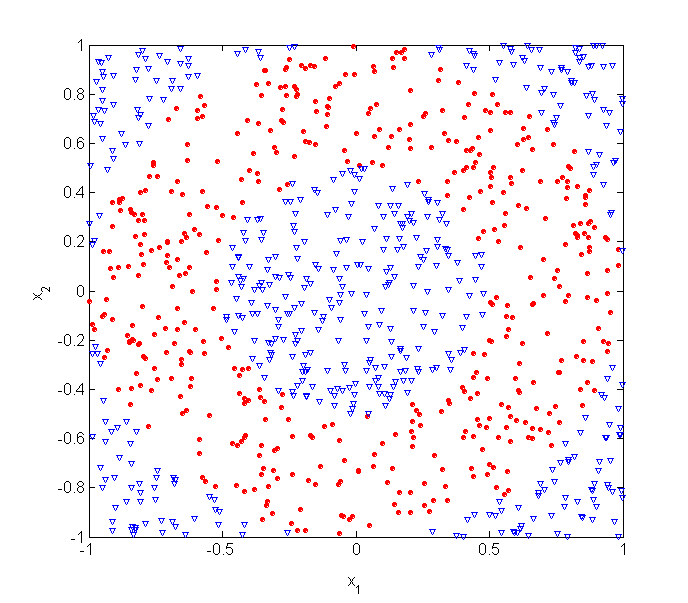 500 circular and 500 triangular data points.

Circular points:
0.5  sqrt(x12+x22)  1

Triangular points:
sqrt(x12+x22) > 0.5 or
sqrt(x12+x22) < 1
Underfitting and Overfitting
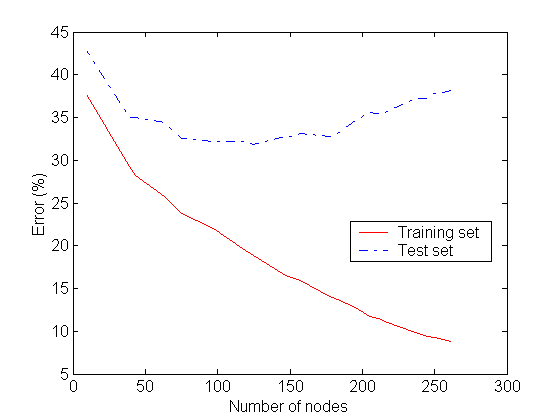 Underfitting
Overfitting
Complexity of a Decision
Tree := number of nodes 
It uses
Complexity of the classification function
Underfitting: when model is too simple, both training and test errors are large
Overfitting due to Noise
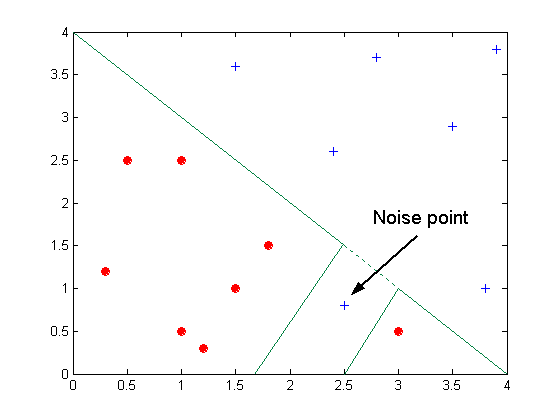 Decision boundary is distorted by noise point
Overfitting due to Insufficient Examples
Lack of data points in the lower half of the diagram makes it difficult to predict correctly the class labels of that region 
- Insufficient number of training records in the region causes the decision tree to predict the test examples using other training records that are irrelevant to the classification task
Notes on Overfitting
Overfitting results in decision trees that are more complex than necessary
More complex models tend to be more sensitive to noise, missing examples,…
If you use complex models a lot of “representative” training examples are needed to avoid overfitting. This is one way to reduce overfitting is to use more training examples. If you have only a few training examples, use less complex models!  
Models that are less sensitive to minor changes in training models are less prone to overfitting.
Training error no longer provides a good estimate of how well the tree will perform on previously unseen records
Need new ways for estimating errors
Occam’s Razor
Given two models of similar generalization errors,  one should prefer the simpler model over the more complex model
 For complex models, there is a greater chance that it was fitted accidentally by noise in data
Usually, simple models are usually more robust with respect to noise
Therefore, one should include model complexity when evaluating a model
How to Address Overfitting
Pre-Pruning (Early Stopping Rule)
Stop the algorithm before it becomes a fully-grown tree
Typical stopping conditions for a node:
 Stop if all instances belong to the same class
 Stop if all the attribute values are the same
More restrictive conditions:
 Stop if number of instances is less than some user-specified threshold
 Stop if class distribution of instances are independent of the available features (e.g., using  2 test)
 Stop if expanding the current node does not improve impurity    measures (e.g., Gini or information gain).
How to Address Overfitting…
Post-pruning
Grow decision tree to its entirety
Trim the nodes of the decision tree in a bottom-up fashion
If generalization error improves after trimming, replace sub-tree by a leaf node.
Class label of leaf node is determined from majority class of instances in the sub-tree
4. Other Issues
Data Fragmentation
Expressiveness
Decision Boundaries
Oblique Trees 
Metrics for Model Evaluation 
Learning Curves
Data Fragmentation
Number of instances gets smaller as you traverse down the tree

Number of instances at the leaf nodes could be too small to make any statistically significant decision  increases the danger of overfitting
Expressiveness
Decision tree provides expressive representation for learning discrete-valued function
But they do not generalize well to certain types of Boolean functions
 Example: parity function: 
Class = 1 if there is an even number of Boolean attributes with truth value = True
Class = 0 if there is an odd number of Boolean attributes with truth value = True
 For accurate modeling, must have a complete tree

Not expressive enough for modeling continuous variables
Particularly when test condition involves only a single attribute at-a-time
Decision Boundary
Border line between two neighboring regions of different classes is known as decision boundary
 Decision boundary is parallel to axes because test condition involves a single attribute at-a-time 
 Regression Trees use the same appraoch
x + y < 1
Class = +
Class =
Oblique Decision Trees
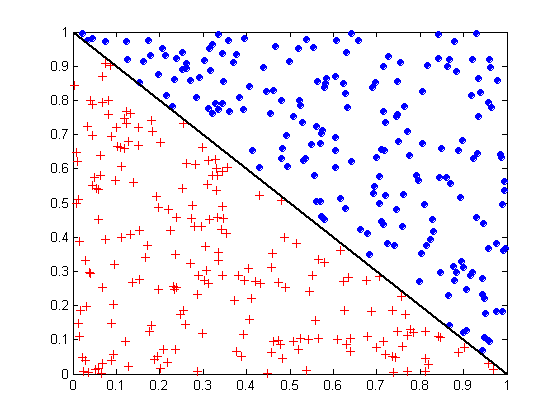 Test condition may involve multiple attributes
 More expressive representation
 Finding optimal test condition is computationally expensive
Model Evaluation
Metrics for Performance Evaluation
How to evaluate the performance of a model?

Methods for Performance Evaluation
How to obtain reliable estimates?

Learning Curves
Metrics for Performance Evaluation
Focus on the predictive capability of a model
Rather than how fast it takes to classify or build models, scalability, etc.
Confusion Matrix:
https://en.wikipedia.org/wiki/Confusion_matrix
Important: If there are problems with obtaining
a “good” classifier inspect the confusion matrix!
a: TP (true positive)
b: FN (false negative)
c: FP (false positive)
d: TN (true negative)
Metrics for Performance Evaluation…
Most widely-used metric:
Cost Matrix
C(i|j): Cost of misclassifying class j example as class i
Computing Cost of Classification
Accuracy = 80%
Cost = 3910
Accuracy = 90%
Cost = 4255
Accuracy is proportional to cost if1. C(Yes|No)=C(No|Yes) = q 2. C(Yes|Yes)=C(No|No) = p
N = a + b + c + d

Accuracy = (a + d)/N

Cost = p (a + d) + q (b + c)
        = p (a + d) + q (N – a – d)
        = q N – (q – p)(a + d)
         = N [q – (q-p)  (a+d)/N] 
        = N [q – (q-p)  Accuracy]
Cost vs Accuracy
Methods for  Estimating Model Accuracy
Holdout
Reserve 2/3 for training and 1/3 for testing 
Random subsampling
Repeated holdout
k-fold Cross validation
Partition data into k disjoint subsets
k-fold: train on k-1 partitions, test on the remaining one
Leave-one-out:   k=n
Class stratified k-fold cross validation 
Stratified sampling 
oversampling vs undersampling
Most popular!
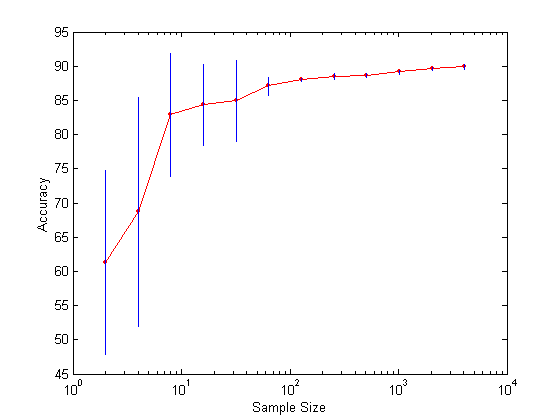 Learning Curve
Learning curve shows how accuracy changes with varying sample size
Requires a sampling schedule for creating learning curve:
Arithmetic sampling(Langley, et al)
Geometric sampling(Provost et al)

Effect of small sample size:
Bias in the estimate
Variance of estimate
5. Advantages Decision Tree Models
Inexpensive to construct
Extremely fast at classifying unknown records
Easy to interpret for small-sized trees
Okay for noisy data 
Can handle both continuous and symbolic attributes
Accuracy is comparable to other classification techniques for many simple data sets
Decent average performance over many datasets 
Kind of a standard—if you want to show that your “new” classification technique really “improves the world”  compare its performance against decision trees (e.g. C 5.0) using 10-fold cross-validation
Does not need distance functions; only the order of attribute values is important for classification: 0.1,0.2,0.3 and 0.331,0.332, and 0.333 is the same for a decision tree learner.
5. Disadvantages Decision Tree Based Classification
Relies on rectangular approximation that might not be good for some datasets
Selecting good learning algorithm parameters (e.g. degree of pruning) is non-trivial
Ensemble techniques, support vector machines, and kNN might obtain higher accuracies for a specific dataset.  
More recently, Random forests (ensembles of decision trees) have gained some popularity.